Здоровый образ жизни
Цели урока:
образовательные: 
дать представление об основах здорового образа жизни.
рассмотреть основные составляющие здорового образа жизни.
Развивающие: 
развивать творческий потенциал, расширять словарный запас, память, воображение.
Воспитательные:
воспитывать осознанное желание заботиться о своём здоровье.
Задачи: 
сформировать представление об основах здорового образа жизни.
продолжить формирование знаний о факторах, определяющих здоровый образ жизни.
развивать творческое мышление и интеллектуальные способности учащихся.
Эпиграф к уроку:Гиппократ как-то сказал: «Ваше здоровье – самое ценное, что у вас есть. На всю жизнь вам дается только один организм.»
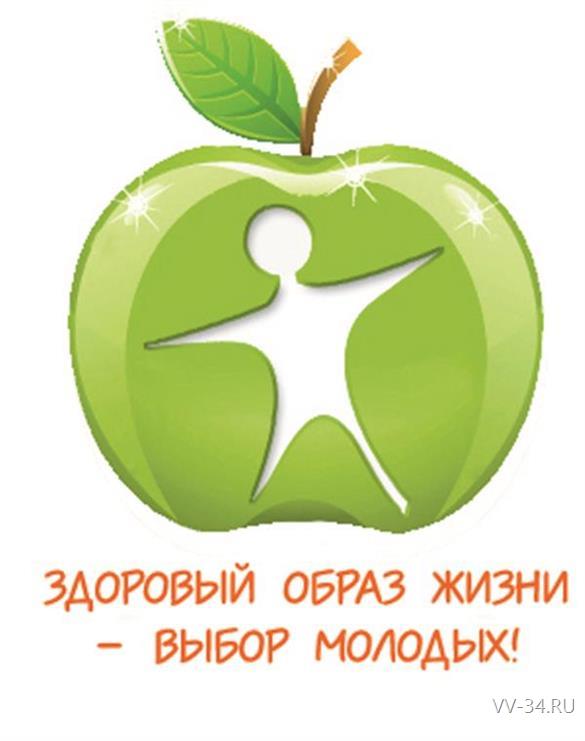 Здоровье — это не отсутствие болезни как таковой или физических недостатков, а состояние полного физического, душевного и социального благополучия
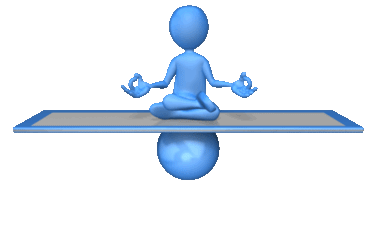 Факторы неблагоприятно влияющие на наше здоровье:
– эмоционально-психические нагрузки с резко пониженной физической активностью, 
– избыточное и несбалансированное питание, 
– непростая экологическая ситуация, сложившаяся во многих регионах нашей страны, 
– широкое распространение вредных привычек, 
– нерациональная организация быта.
ЗОЖ – это образ жизни человека направленный на сохранение и укрепление здоровья
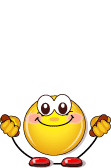 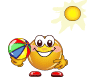 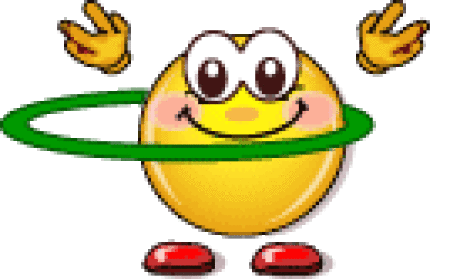 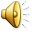 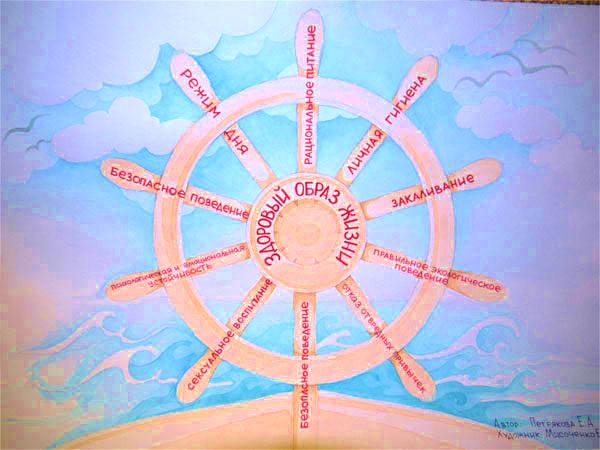 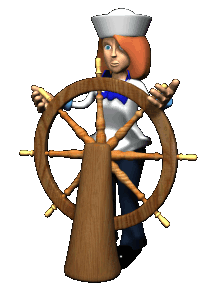 режим дня
личная гигиена
рациональное питание
закаливание
физическая активность
отказ от вредных 
привычек
безопасное поведение
правильное экологическое
 поведение
воспитанность
психологическая и
 эмоциональная устойчивость
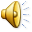 Главное для здоровья – это умение человека работать над самим собой, над своим здоровьем. Все учёные сходятся в одном: чтобы быть здоровым, нужно вести здоровый образ жизни.
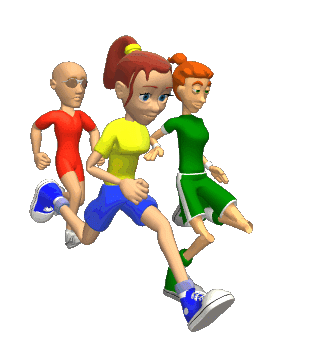 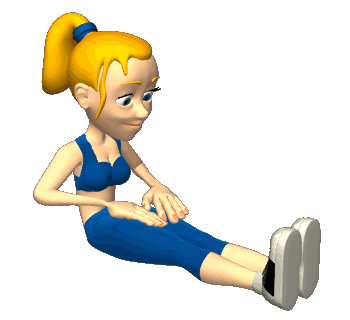 1.Равномерное чередование труда и отдыха в течение дня                 
(Режим дня)
2.Постоянная тренировка своей физической выносливости, устойчивости к холоду, к заболеваниям. 
(Закаливание)
3.Мероприятия, направленные на поддержание чистоты, здоровья. 
(Гигиена)
4. Порядок приёма пищи, её характер и количество. 
(Правильное питание)
5. Активные действия, в которых участвуют разные группы мышц.
 (Движение, спорт)
Спасибо за внимание!
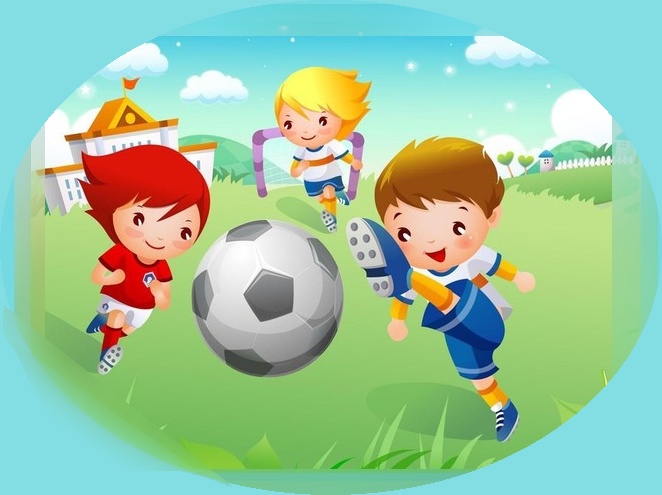